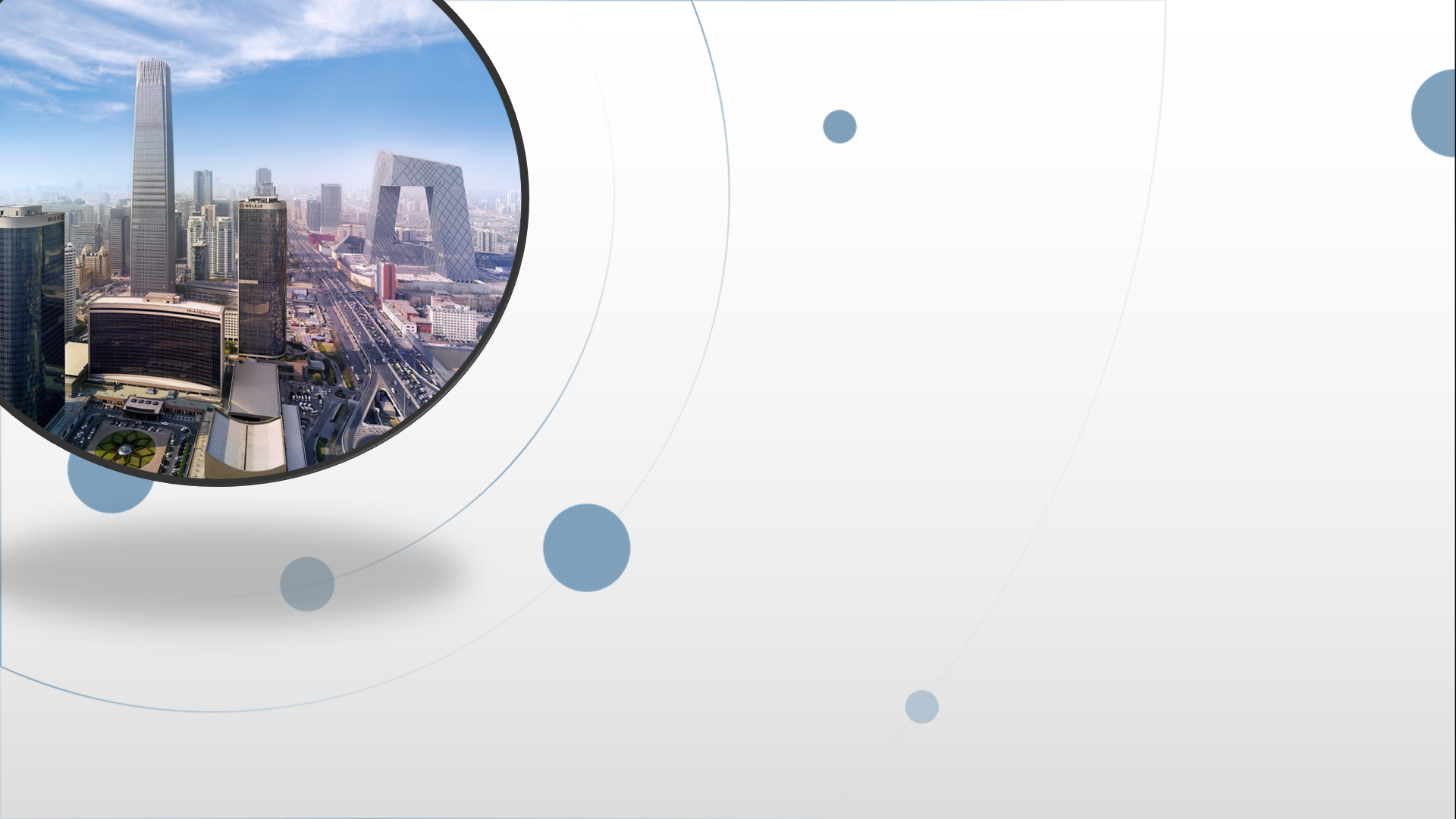 朝阳区线上课堂·初中名著阅读
《西游记》描写专题之打斗场面
人大附中朝阳分校   胡培真
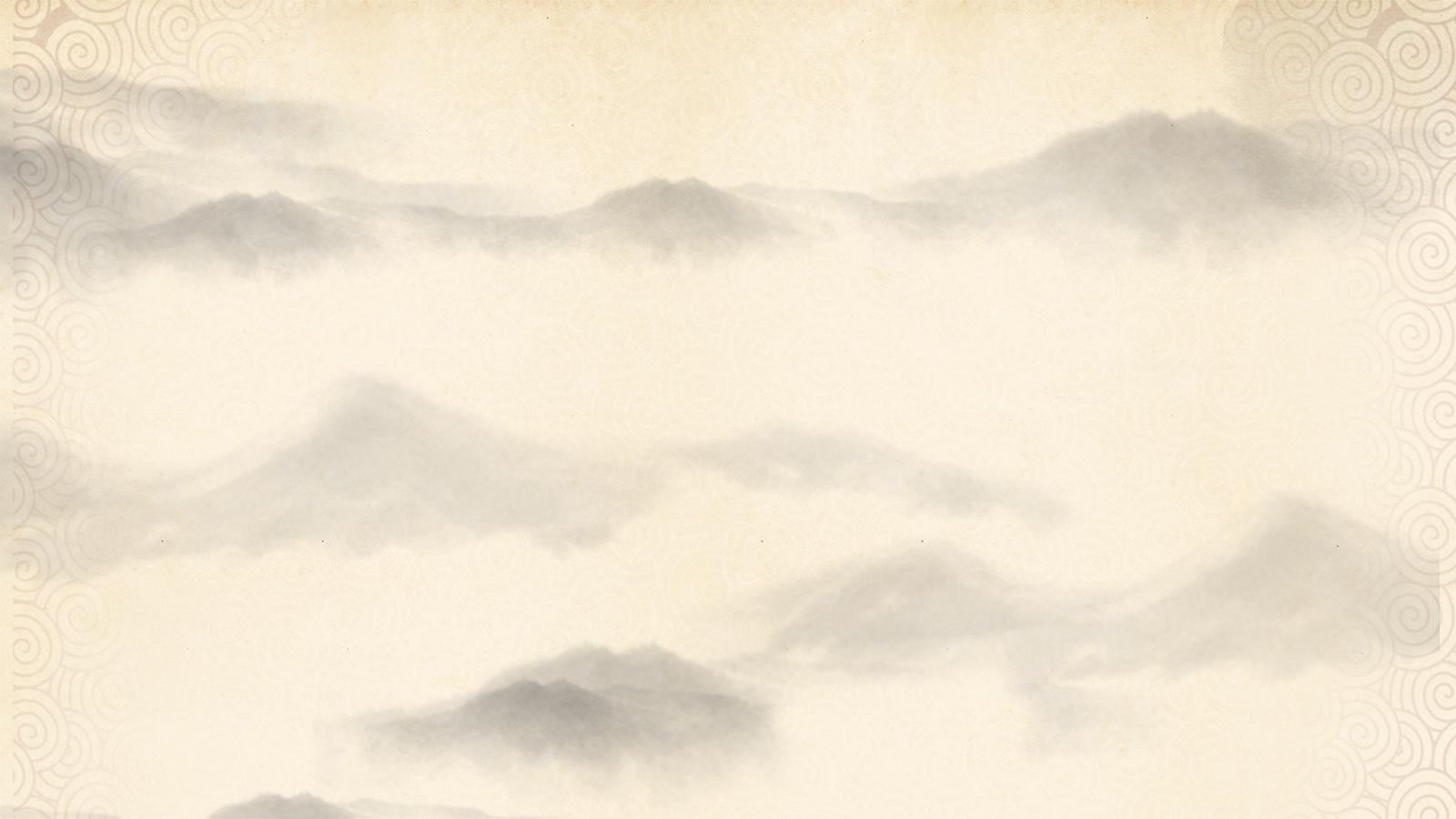 【知识速递】
【场面描写】
        指的是在某一特定时间和特定地点范围内以人物活动为中心的生活画面的描写。场面描写一般由“人”“事”“境”构成，它是叙事性作品的基本构成单位，是刻画人物、展开情节、表现主题的主要手段。
【打斗场面】
        小说打斗场面描写要素：
（1）气氛（观众的反应，双方的心理状态）；
（2）解说（这个招式的背景、厉害程度等等）；
  （3）打斗（打斗过程中的声音、动作分解、场面效果等）。
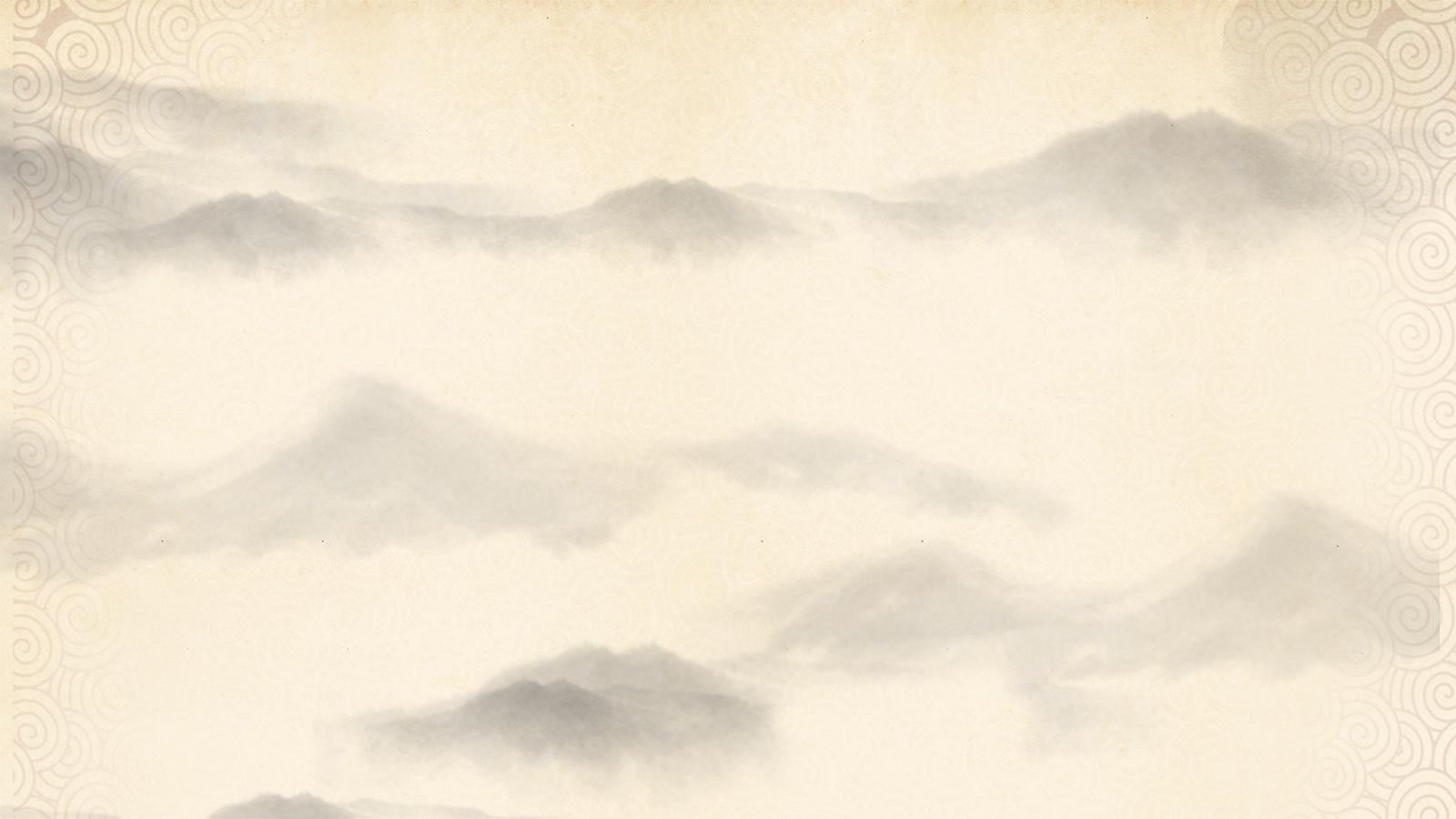 任务一
回顾：《西游记》中惊险刺激的打斗场面
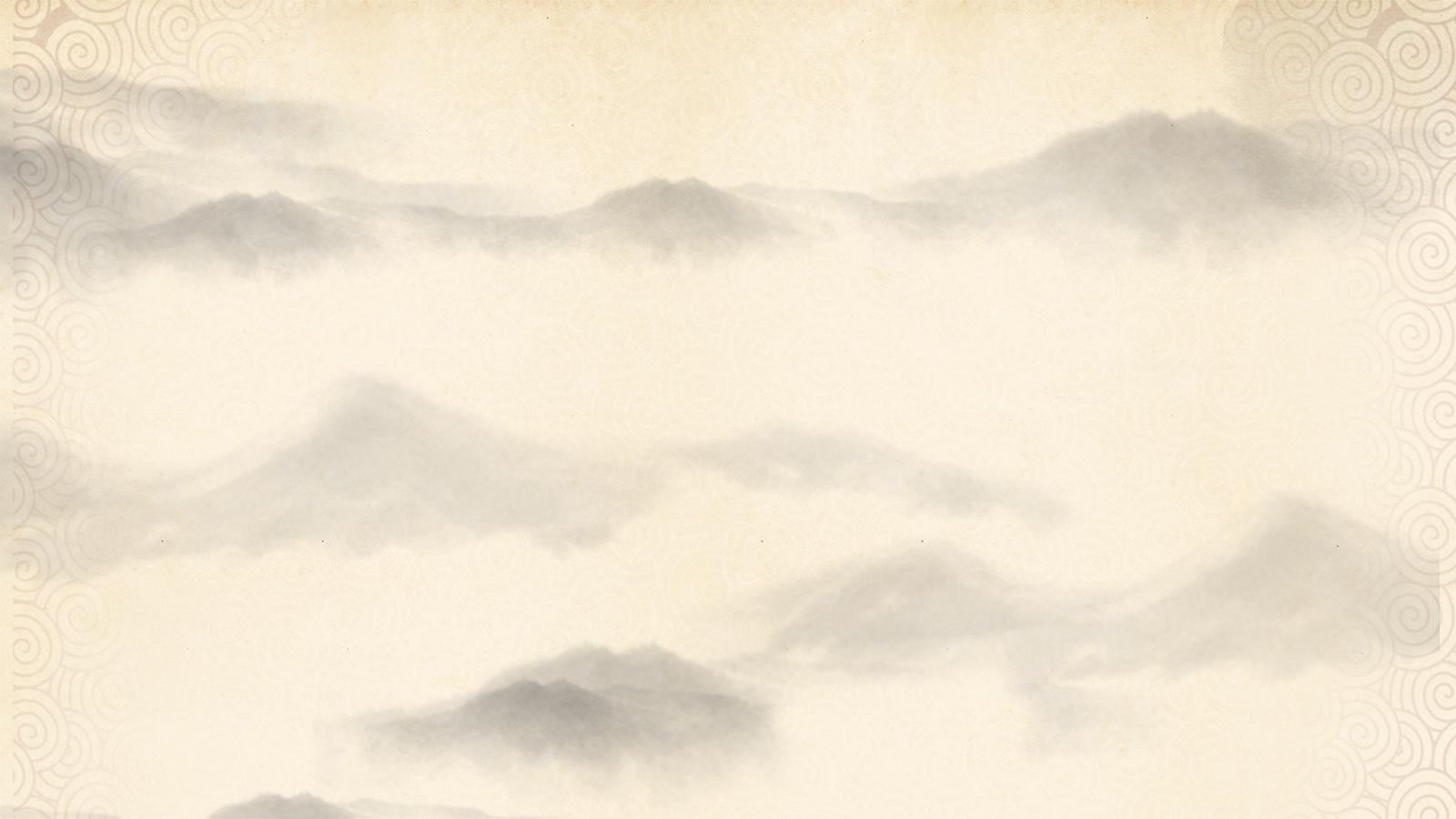 示例1：
         昭惠二郎神，齐天孙大圣，这个心高欺敌美猴王，那个面生压伏真梁栋。两个乍相逢，各人皆赌兴。从来未识浅和深，今日方知轻与重。铁棒赛飞龙，神锋如舞凤。左挡右攻，前迎后映。这阵上梅山六弟助威风，那阵上马流四将传军令。摇旗擂鼓各齐心，呐喊筛锣都助兴。两个钢刀有见机，一来一往无丝缝。金箍棒是海中珍，变化飞腾能取胜。若还身慢命该休，但要差池为蹭蹬。
                                                                         【第六回  观音赴会问原因　小圣施威降大圣】

请找出打斗的主要内容、人物打斗特点以及人物特点。
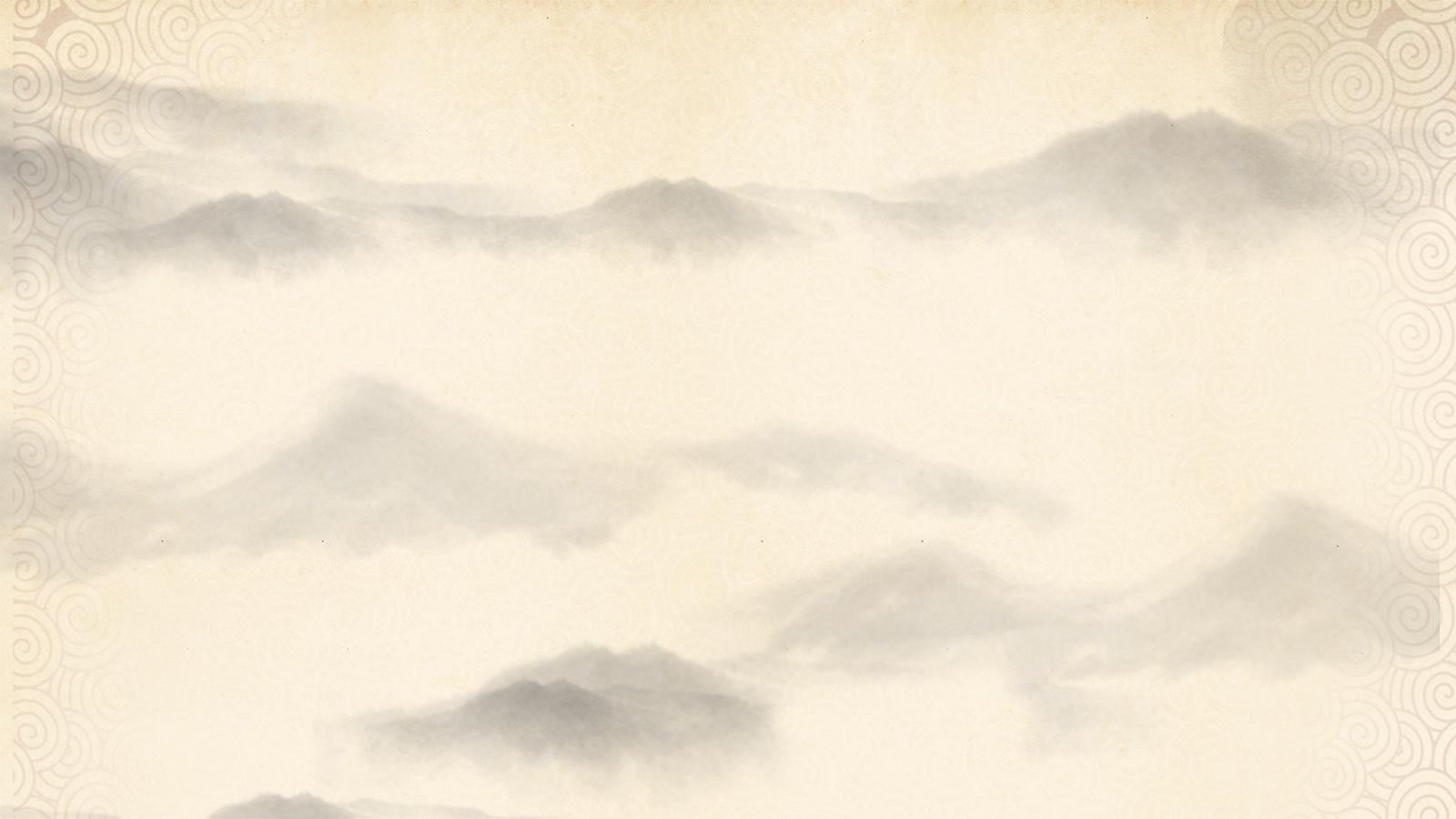 打斗场面分析
“昭惠二郎神，齐天孙大圣。” 
打斗内容：二郎神与孙悟空大战。
“从来未识浅和深，今日方知轻与重。”
人物打斗特点：两人武功不分上下，一个比一个厉害！
“铁棒赛飞龙，神锋如舞凤。”
武器是：如意金箍棒（孙悟空）、三尖两刃刀（二郎神）
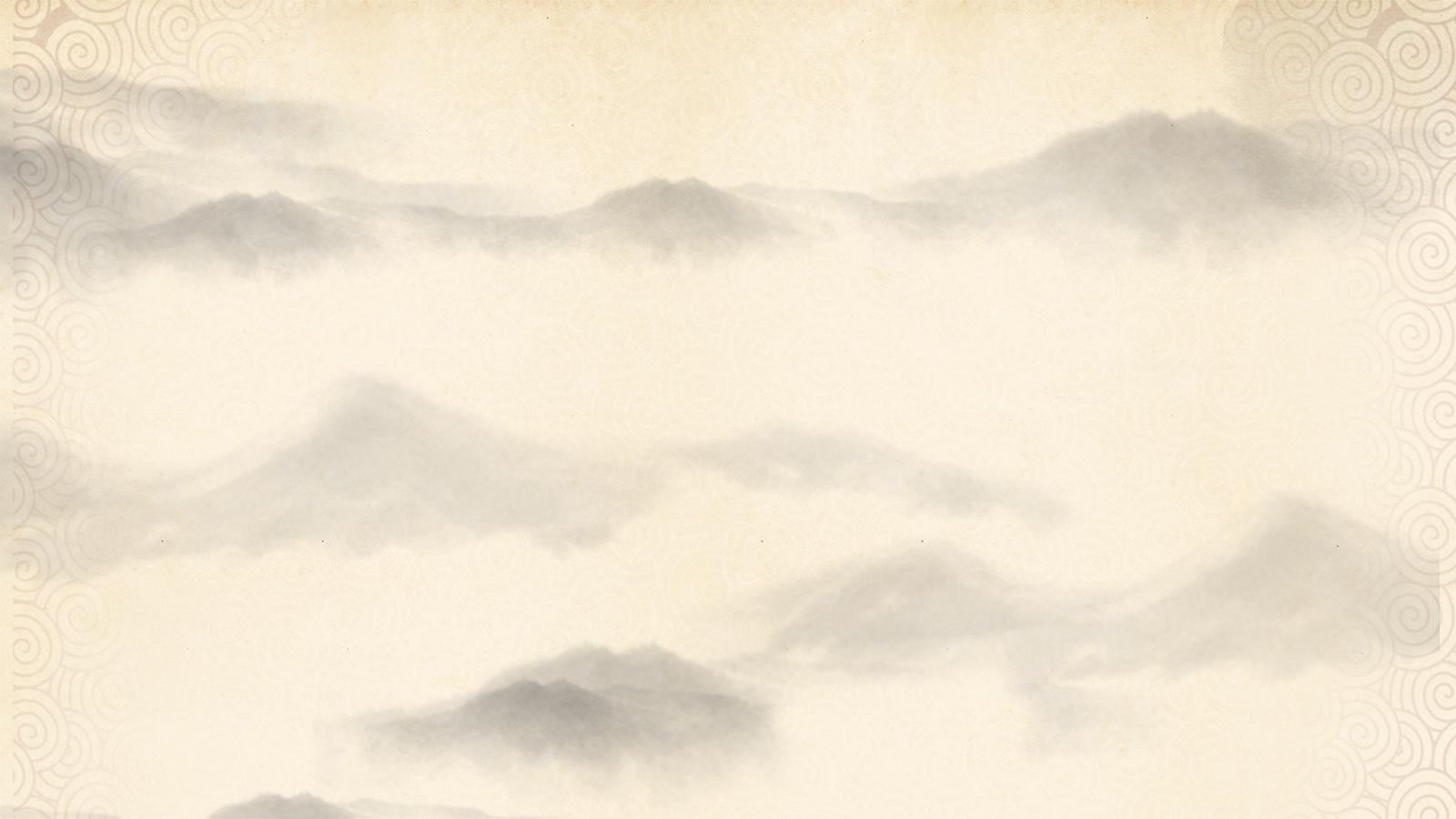 打斗场面分析
“若还身慢命该休，但要差池为蹭蹬。”
 “这阵上梅山六弟助威风，那阵上马流四将传军令。 ”
 “摇旗擂鼓各齐心，呐喊筛锣都助兴。”
现场气氛：
惊险、刺激，打斗招数繁多、速度极快；
惊呆了众人，没人敢加入打斗，只是摇旗呐喊。
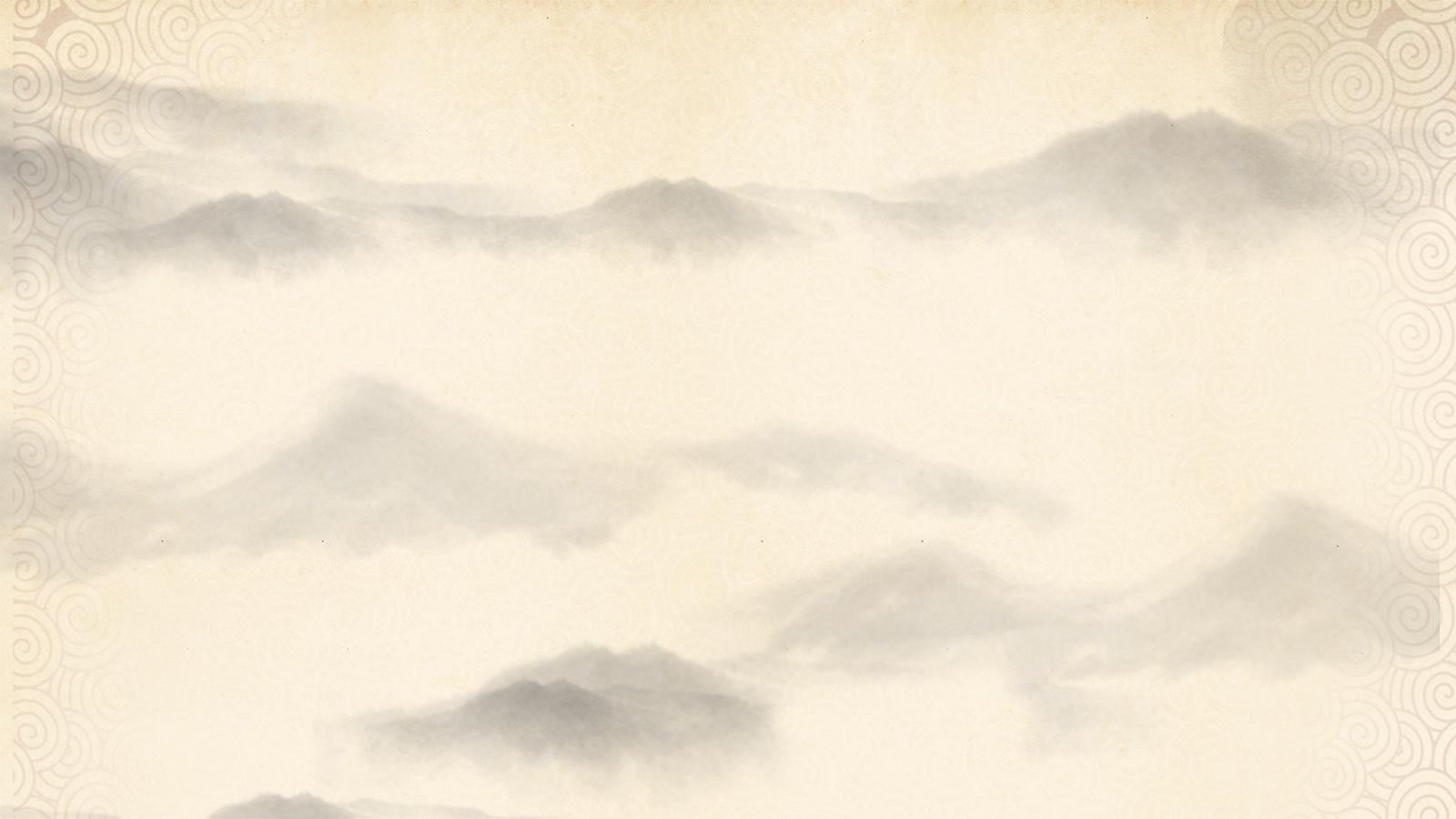 打斗场面分析
人物特点：
孙悟空——英勇善战 ，机智勇敢；
                       敢作敢为，身手不凡。
二郎神——武艺高强、性格比较孤傲；
                       虽出身不好，但有志气。
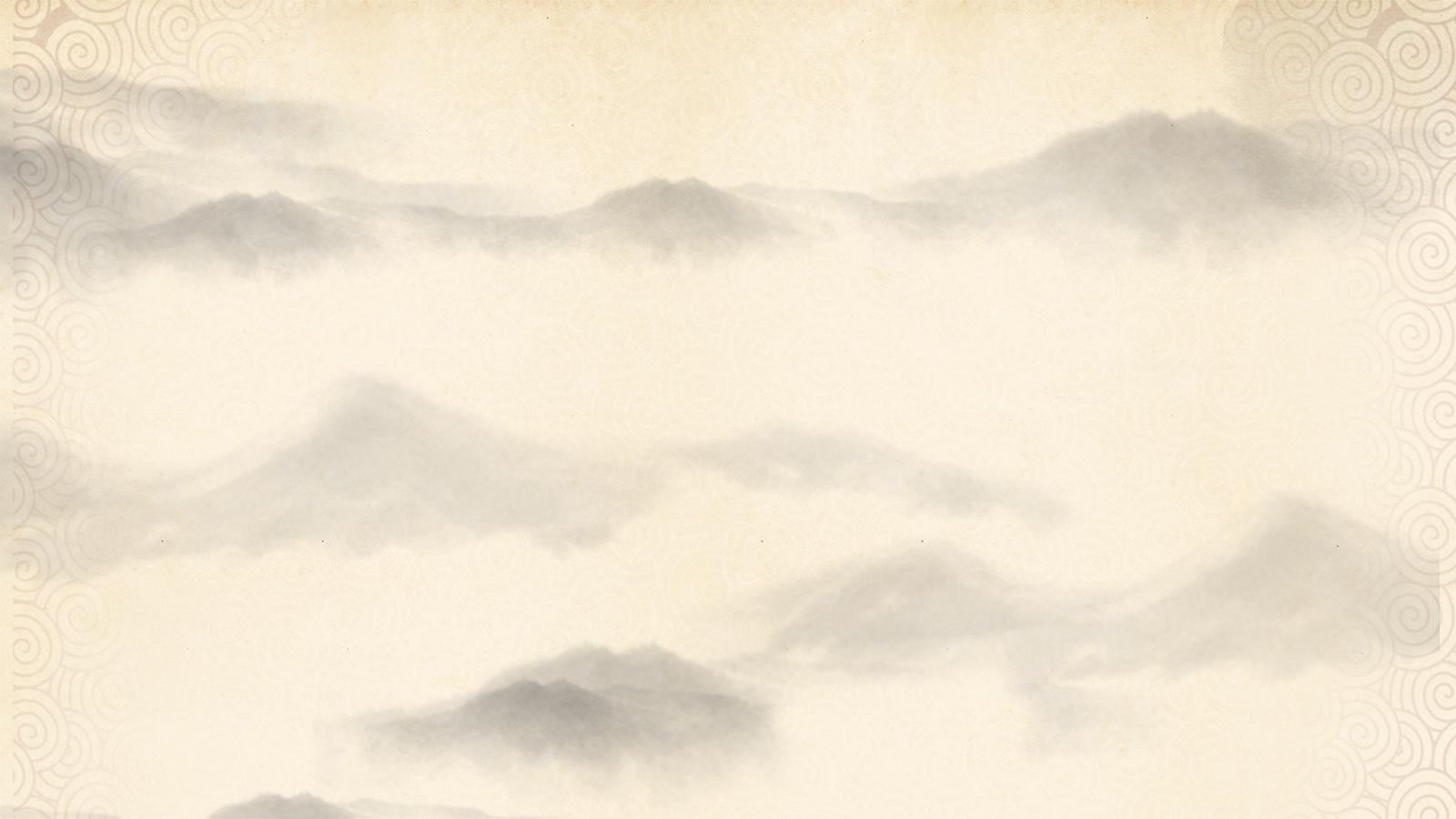 打斗场面描写
交代了打斗双方的身份、武器；
解说了招式的背景及厉害程度；
渲染了激烈惊险的打斗氛围；
塑造了立体鲜明的人物形象。
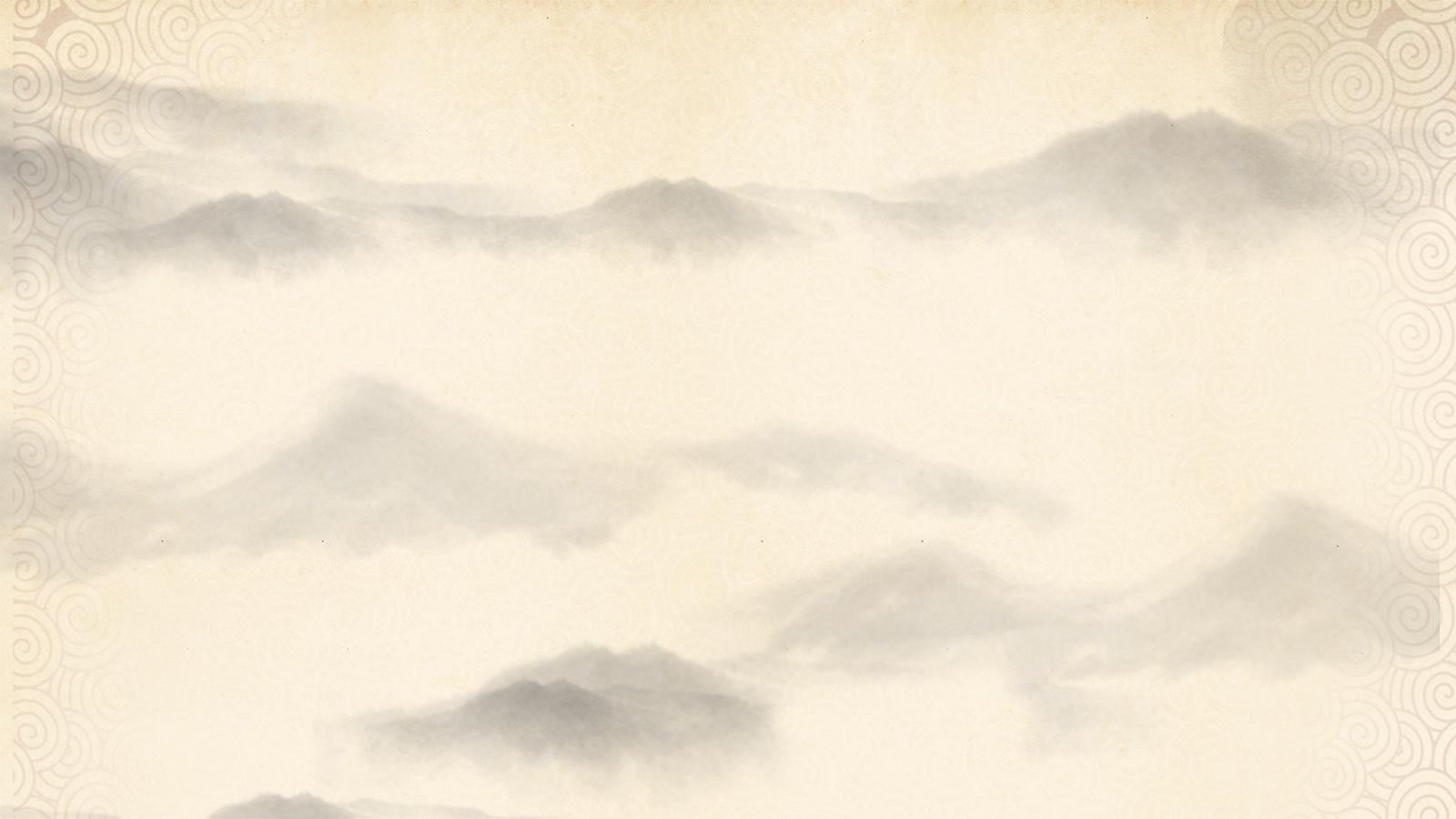 任务二
品味：打斗中的世事百态
[Speaker Notes: 2.在众多的打斗场面中，有几场是水下打斗孙悟空没有参与，请你阅读下面一段摘录，请你根据场面描写和打斗场面的相关知识，说说你在其中获取了哪些信息？八戒和沙僧在打斗中表现出了怎样的特点？请联系原文，此刻孙悟空又在做什么？你又读出了怎样的悟空？]
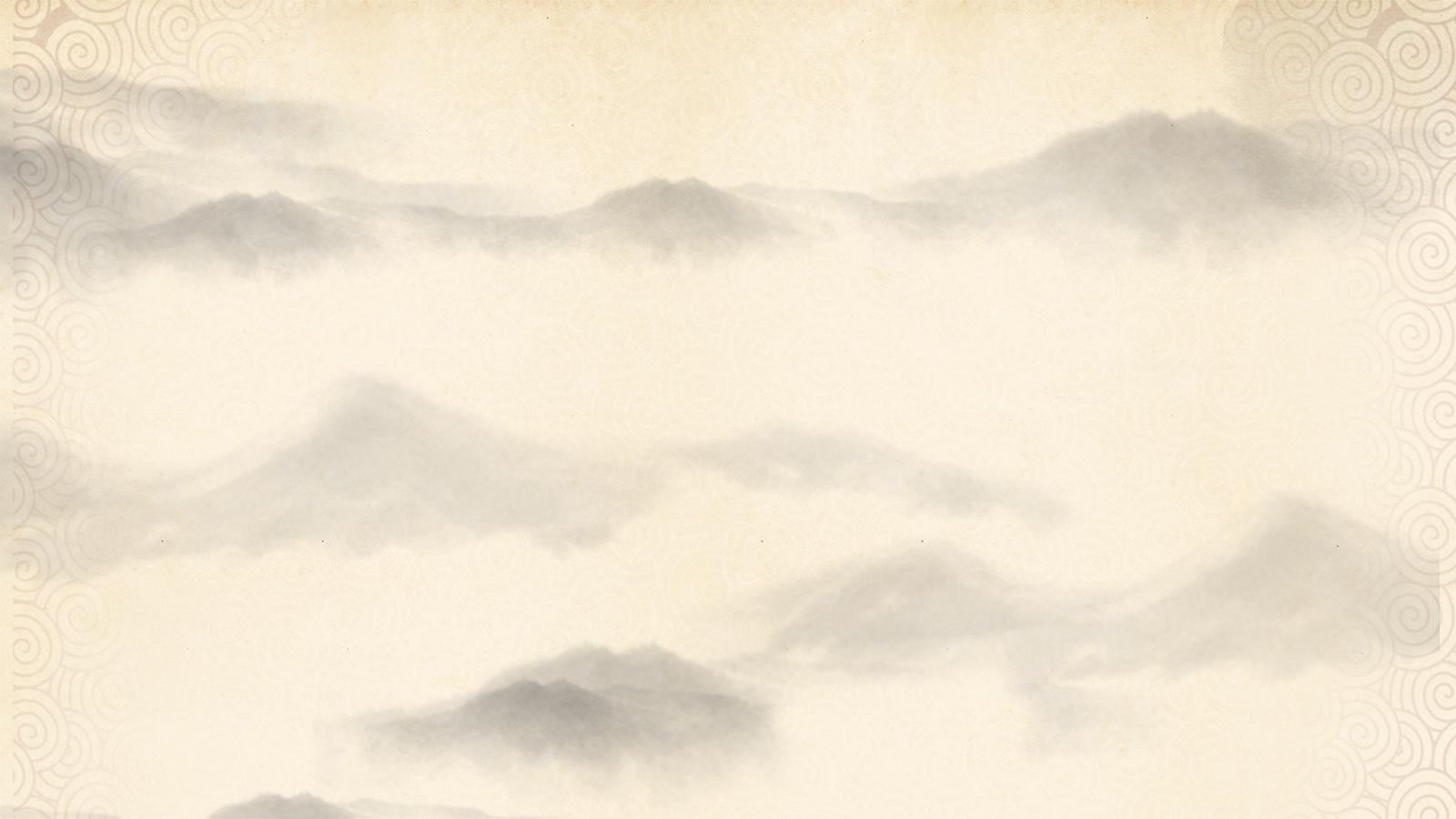 示例2：  
       铜锤宝杖与钉钯，悟能悟净战妖邪。一个是天蓬临世界，一个是上将降天涯。他两个夹攻水怪施威武，这一个独抵神僧势可夸。有分有缘成大道，相生相克秉恒沙。土克水，水干见底；水生木，木旺开花。禅法参修归一体，还丹炮炼伏三家。土是母，发金芽，金生神水产婴娃；水为本，润木华，木有辉煌烈火霞。攒簇五行皆别异，故然变脸各争差。看他那铜锤九瓣光明好，宝杖千丝彩绣佳。钯按阴阳分九曜，不明解数乱如麻。捐躯弃命因僧难，舍死忘生为释迦。致使铜锤忙不坠，左遮宝杖右遮钯。
                                            【第四十九回  三藏有灾沉水宅 观音救难现鱼篮】
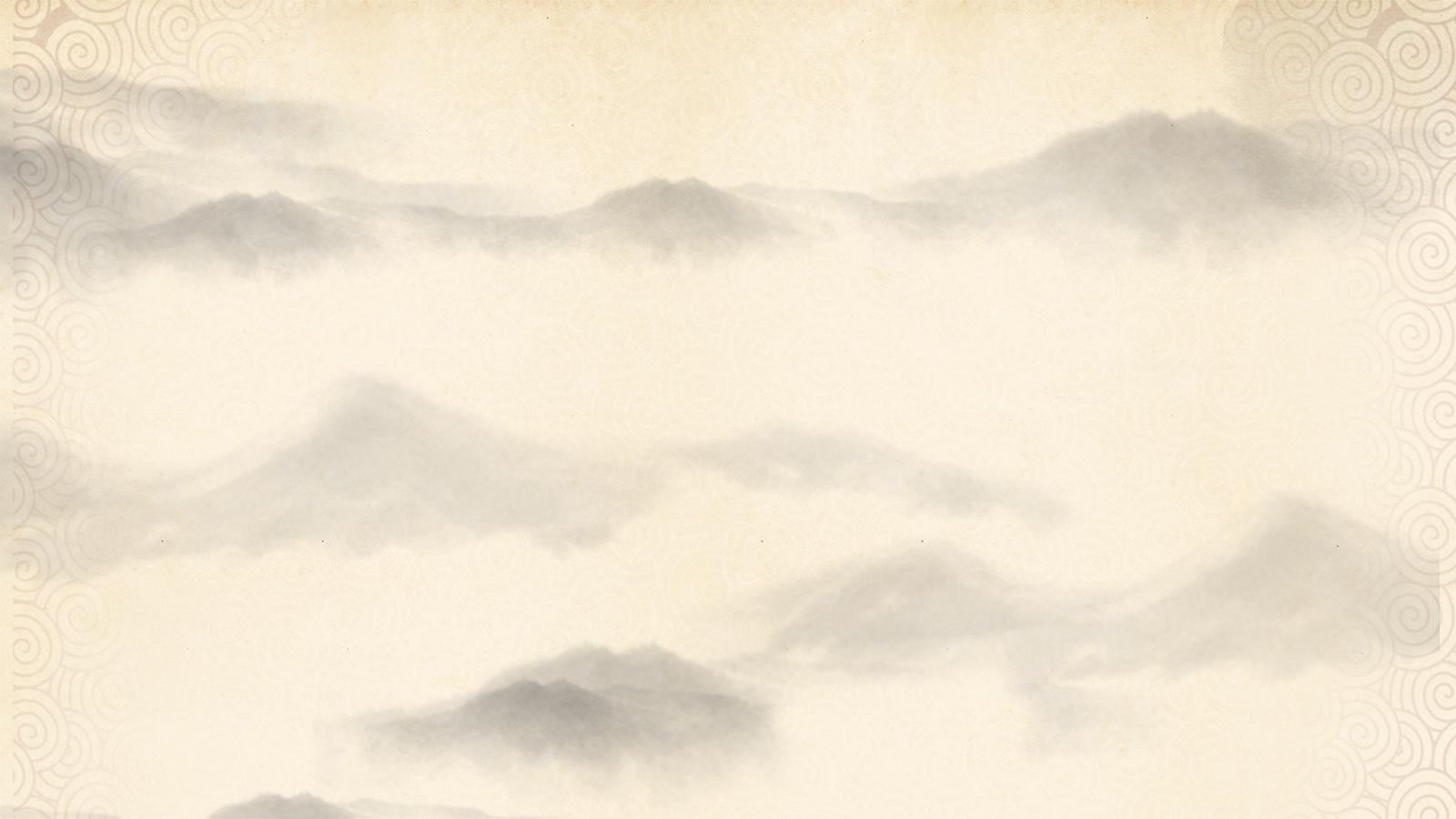 请阅读资料，根据场面描写和打斗场面的相关知识回答：
（1）你在其中获取了哪些信息？
（2）八戒和沙僧在打斗中表现出了怎样的特点？
（3）请联系前后文回答，此刻孙悟空做了什么？
（4）你读出了一个怎样的悟空？
[Speaker Notes: 有谋，团队配合]
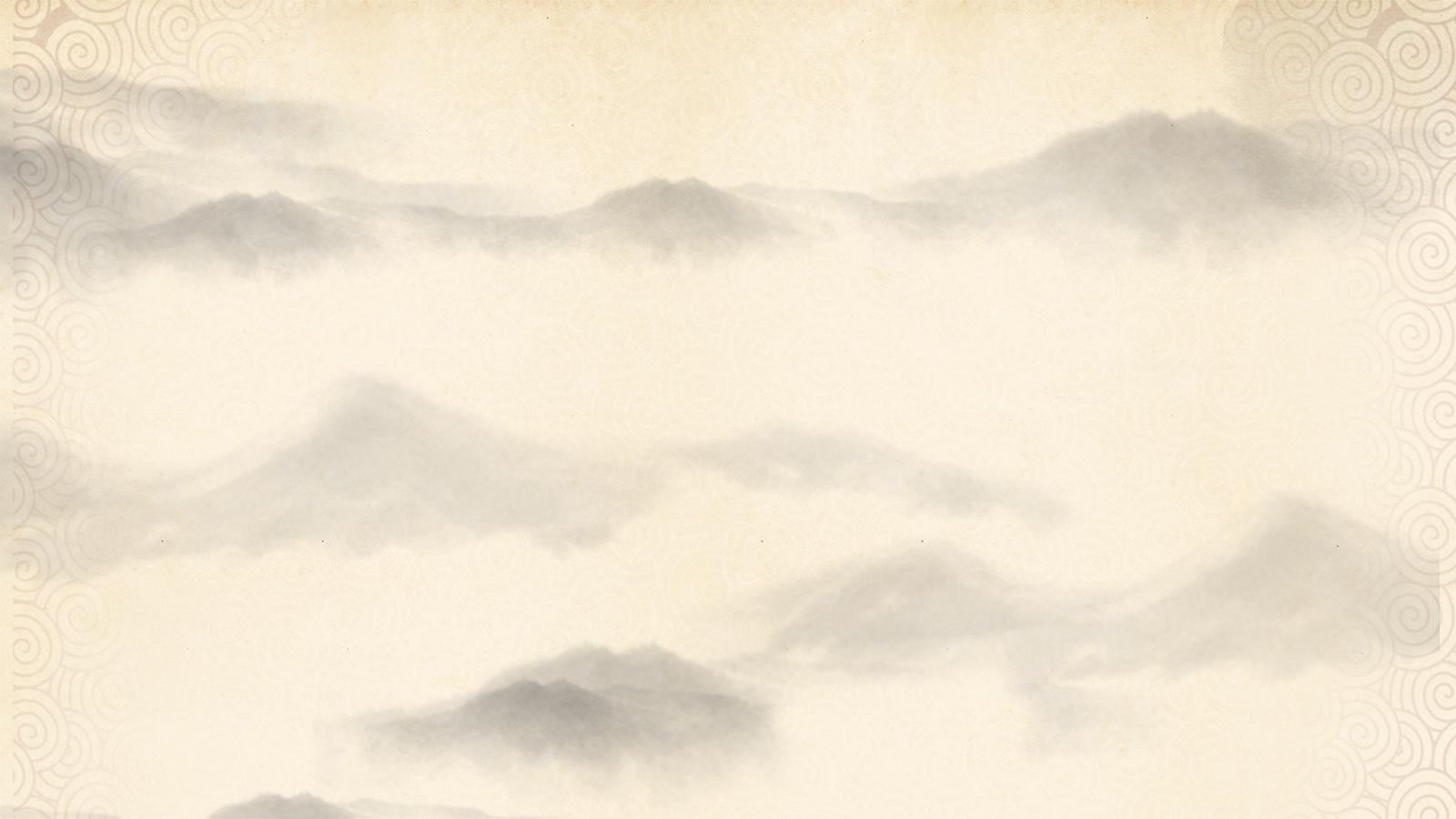 解析：
（1）八戒、沙僧共同出战，对付法力高强的灵感大王；但孙悟空没有参与水下打斗。
         铜锤宝杖与钉钯，悟能悟净战妖邪。一个是天蓬临世界，一个是上将降天涯。他两个夹攻水怪施威武，这一个独抵神僧势可夸。……看他那铜锤九瓣光明好，宝杖千丝彩绣佳。钯按阴阳分九曜，不明解数乱如麻。捐躯弃命因僧难，舍死忘生为释迦。致使铜锤忙不坠，左遮宝杖右遮钯。
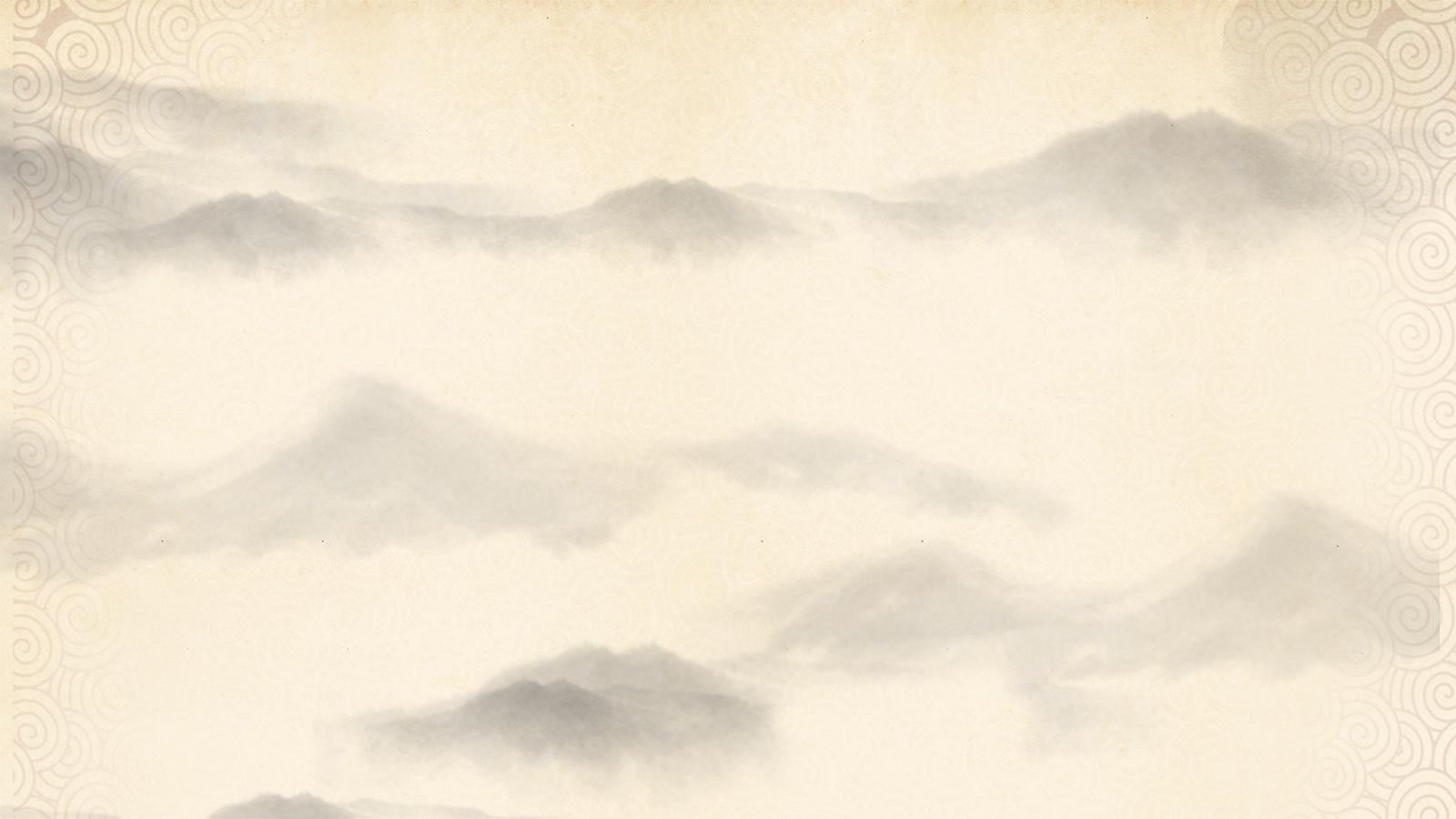 （2）这是八戒、沙僧第一次集结出征；八戒和沙僧有水下优势，但并未取胜。
沙僧昔日在流沙河吃人无数，武艺十分高强，特别是水中功夫。
八戒是天蓬元帅，统领天庭六万水兵，水下功夫也十分了得。
在流沙河，八戒与沙僧苦战数次：“跃浪振山川，推波昏世界”，“只听得波翻浪滚似雷轰，日月无光天地怪”。
思考：武艺高强的二人怎不敌灵感大王呢？
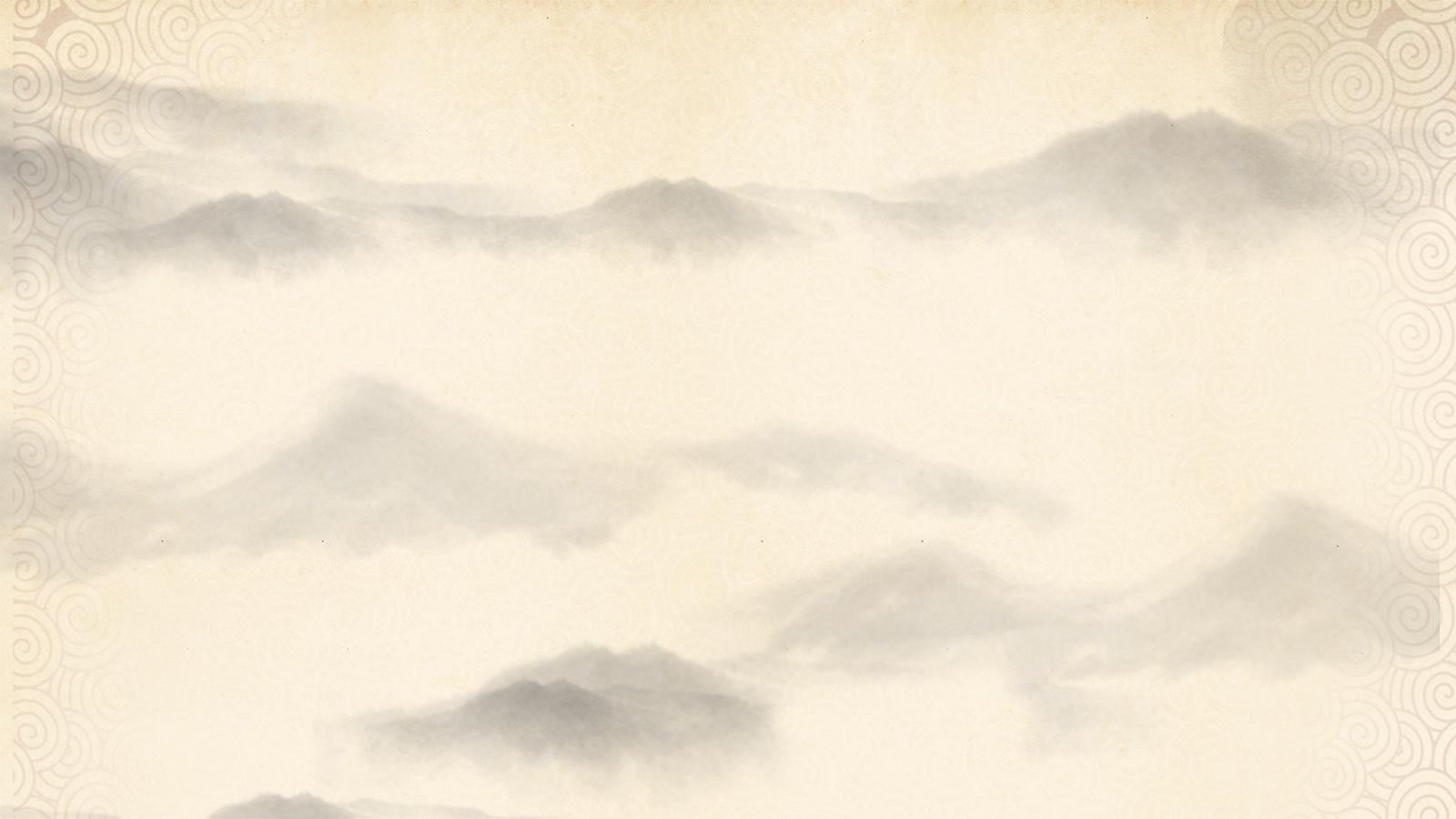 2.从前后文看，二人还是存在畏难情绪的。
八戒：“哥啊，我两个手段不见怎的，还得你先下水。”
沙僧：“哥啊，小弟虽是去得，但不知水底如何。大家都去……你先进去打听打听。
八戒：“这猴子，平日里捉弄我多少次？这次在水里，待老猪驮他，逮个机会捉弄他！”
沙僧：“这厢想是妖精住处，我两个不知虚实，怎么上门索战？”
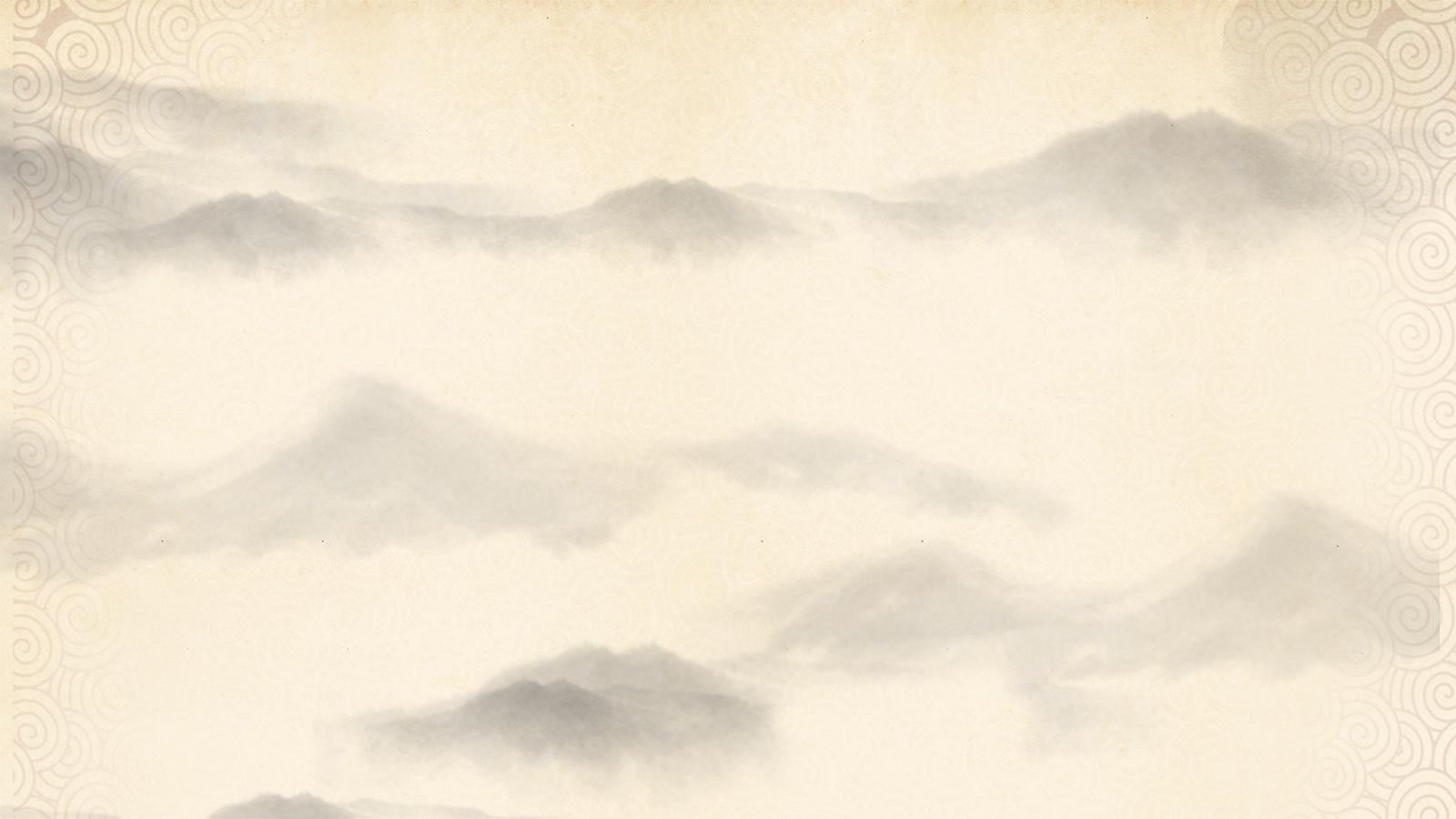 3.孙悟空是这场打斗的主心骨，既排兵布阵，又探访敌情，还负责收场，是用智谋参与打斗。
孙悟空请来观音，在观音的帮助下收服河妖，顺利过河。
我久知你两个乃惯水之人，所以要你两个下去。”（知人知己）
行者：“你若擒得他就擒；擒不得，做个佯输，引他出水，等我打他。（排兵布阵）
行者道：“既无水，你再藏隐在左右，待老孙去打听打听。”（探访敌情）
才出头，被行者喝道：“看棍！”……搭上手未经三合，那妖遮架不住，打个花，又淬(cuì)于水里，遂此风平浪息。（智取）
行者道：“我上普陀岩拜问菩萨，看这妖怪是那里出身，姓甚名谁。寻着他的祖居，拿了他的家属，捉了他的四邻，却来此擒怪救师。”
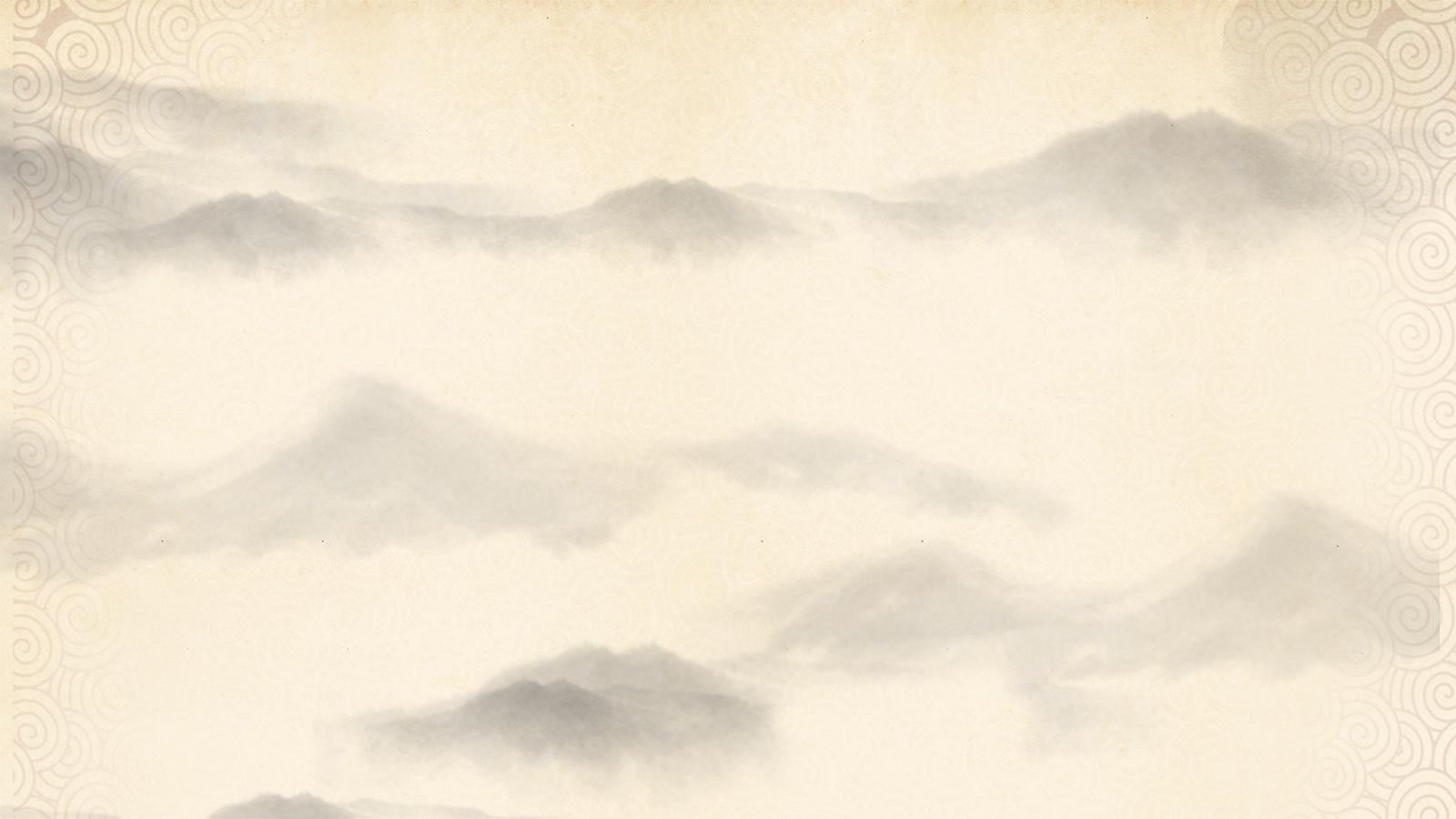 4.我读出了：
一个负责任、敢担当的孙悟空；
一个有勇气、有谋略的孙悟空；
一个知人知己、考虑周全的孙悟空。
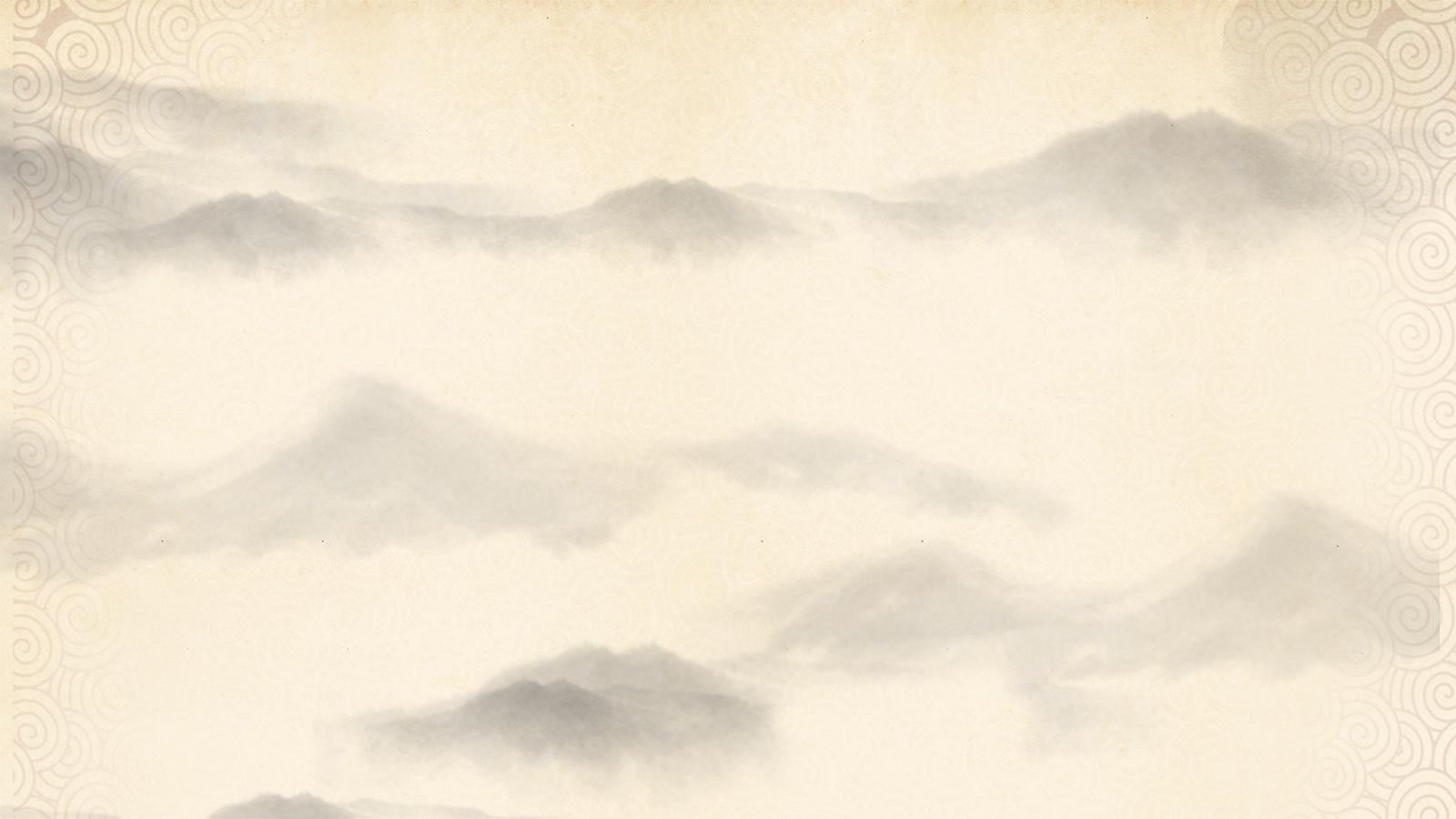 小结
借用鉴赏知识，品味精彩的打斗场面；
转化角度，回顾主要人物、经典情节与小说主题；
在字里行间再探人物形象与特点；
在言外之意续品小说内涵与主题。
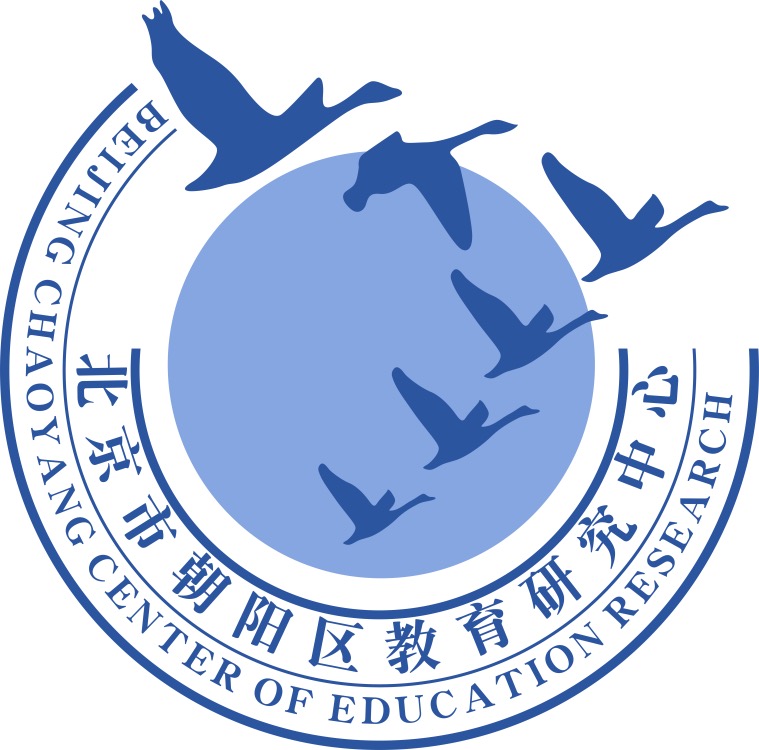 谢谢您的观看
北京市朝阳区教育研究中心  制作